BEZPIECZNE ZABAWY ZIMOWE
Julia Kurek
Klasa IIb
Zapraszam!!!
Pamiętaj!!!!!!!
Aby było wesoło baw się bezpiecznie!
Dbaj o odpowiedni strój
Baw się w bezpiecznym miejscu!
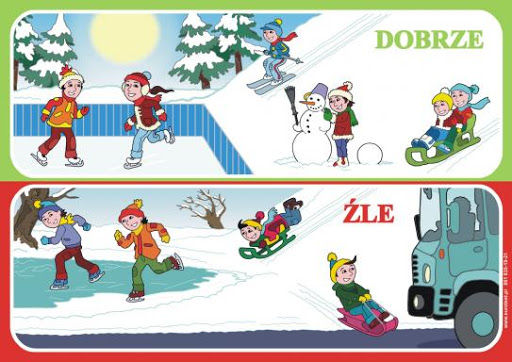 Bezpieczna jazda na sankach!
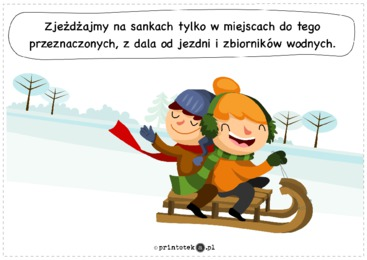 Tego nie rób!!!!
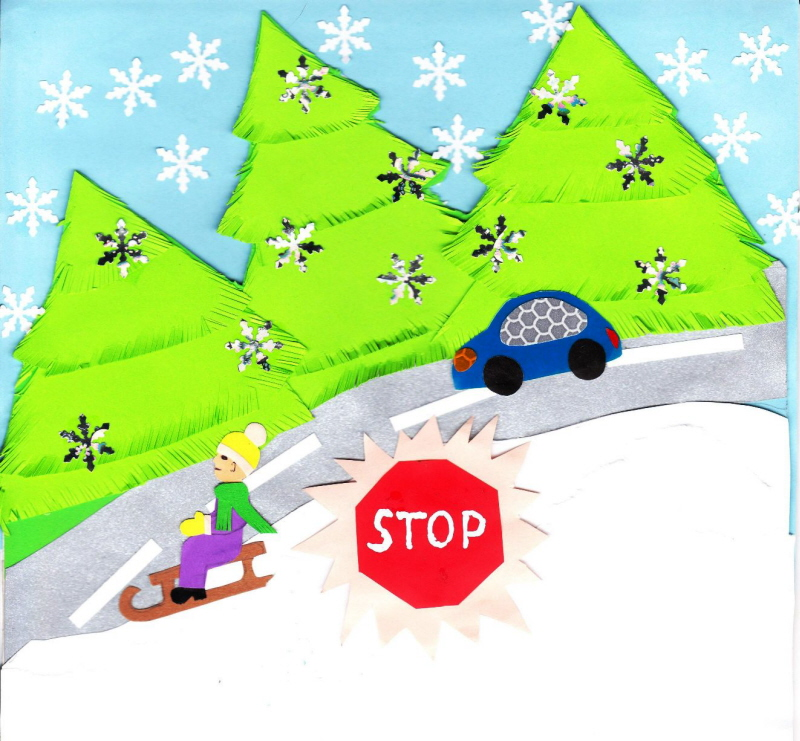 Na łyżwach jeździmy na lodowisku!!!
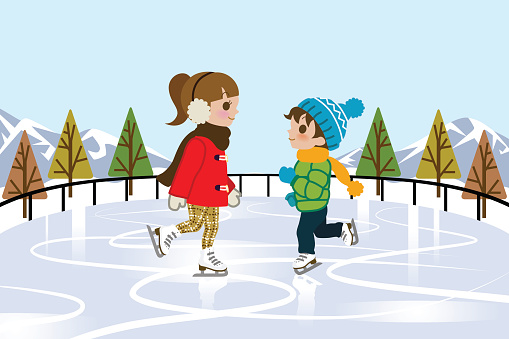 Tego nie wolno!
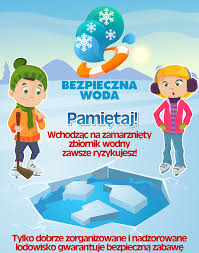 Pamiętaj!
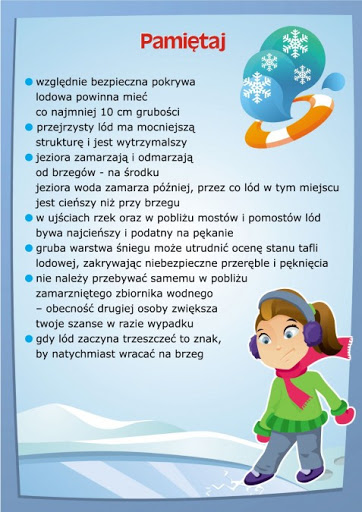 Nigdy nie rzucaj śnieżkami w twarz!
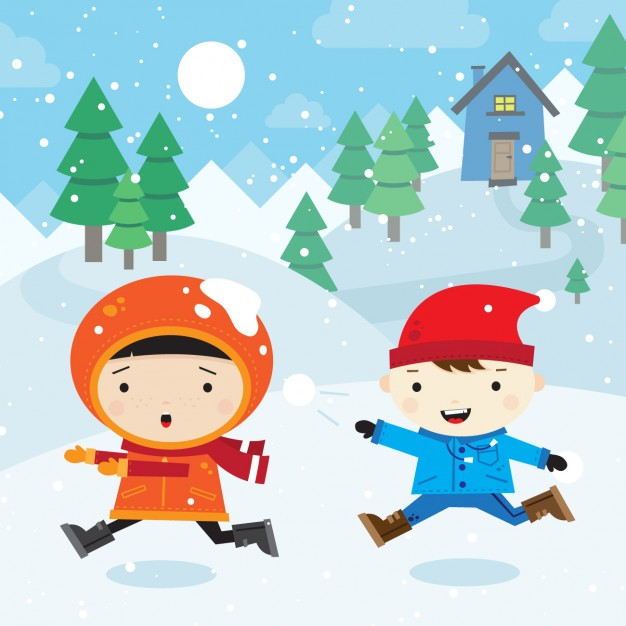 Nie rzucaj też bryłami czy kawałkami lodu!
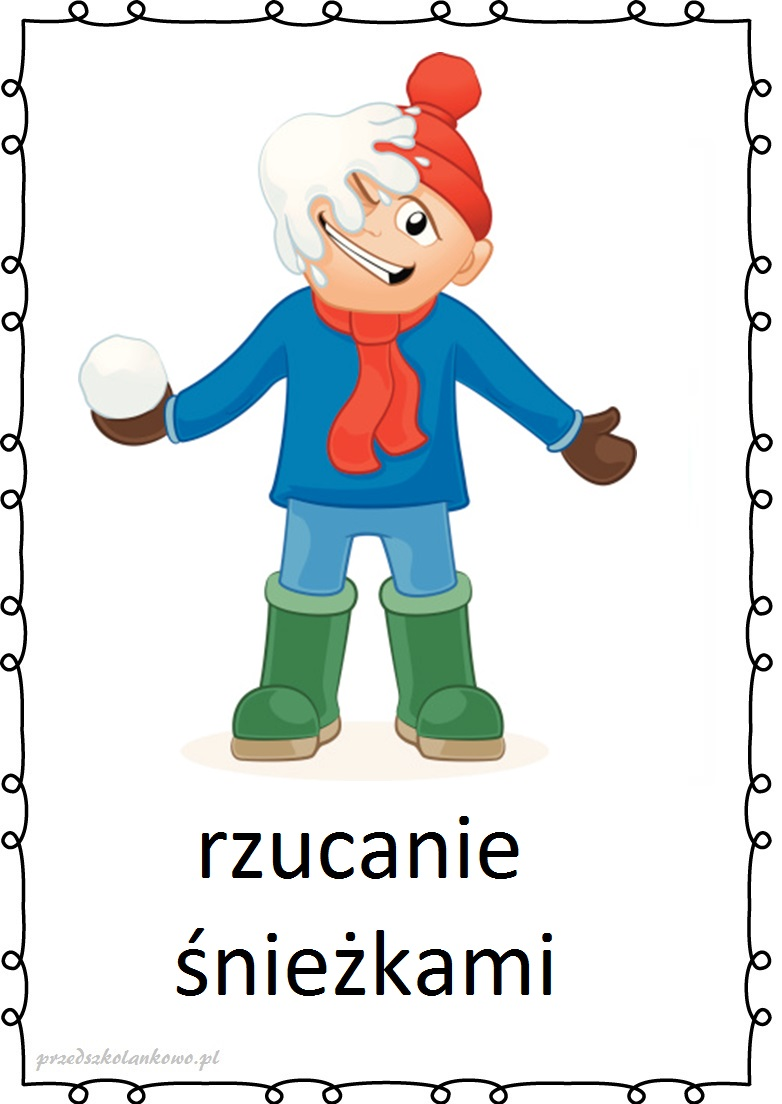 Pamiętaj o numerach alarmowych!
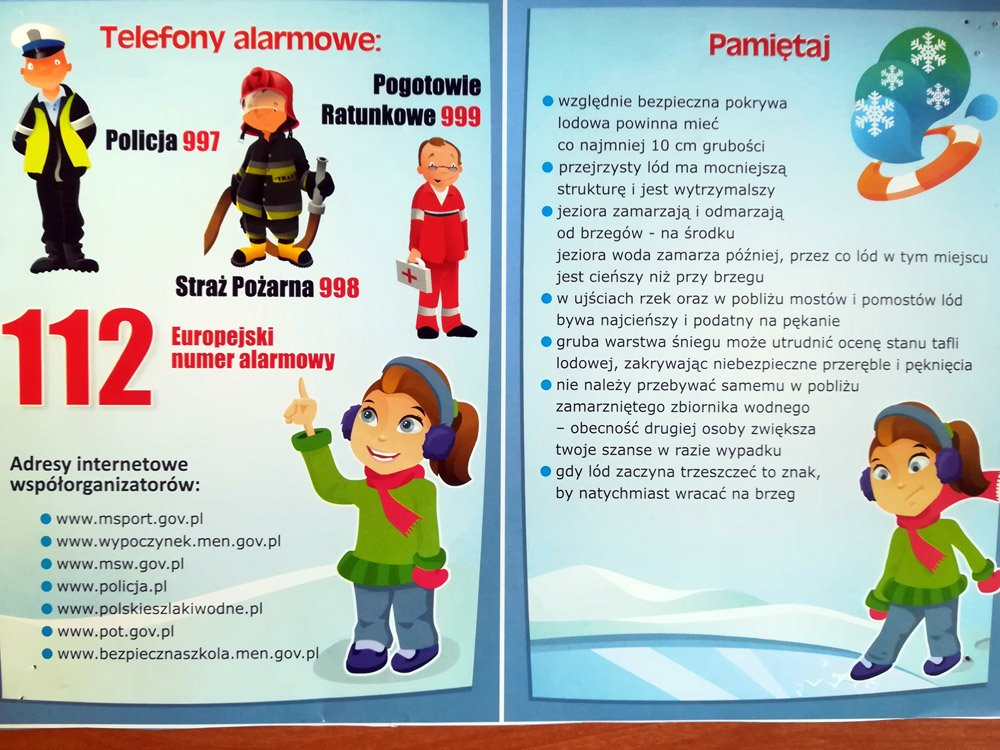 Najważniejsze!!!!!!
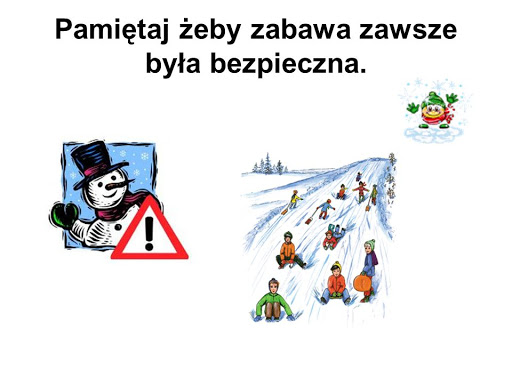 Dziękuję za uwagę!
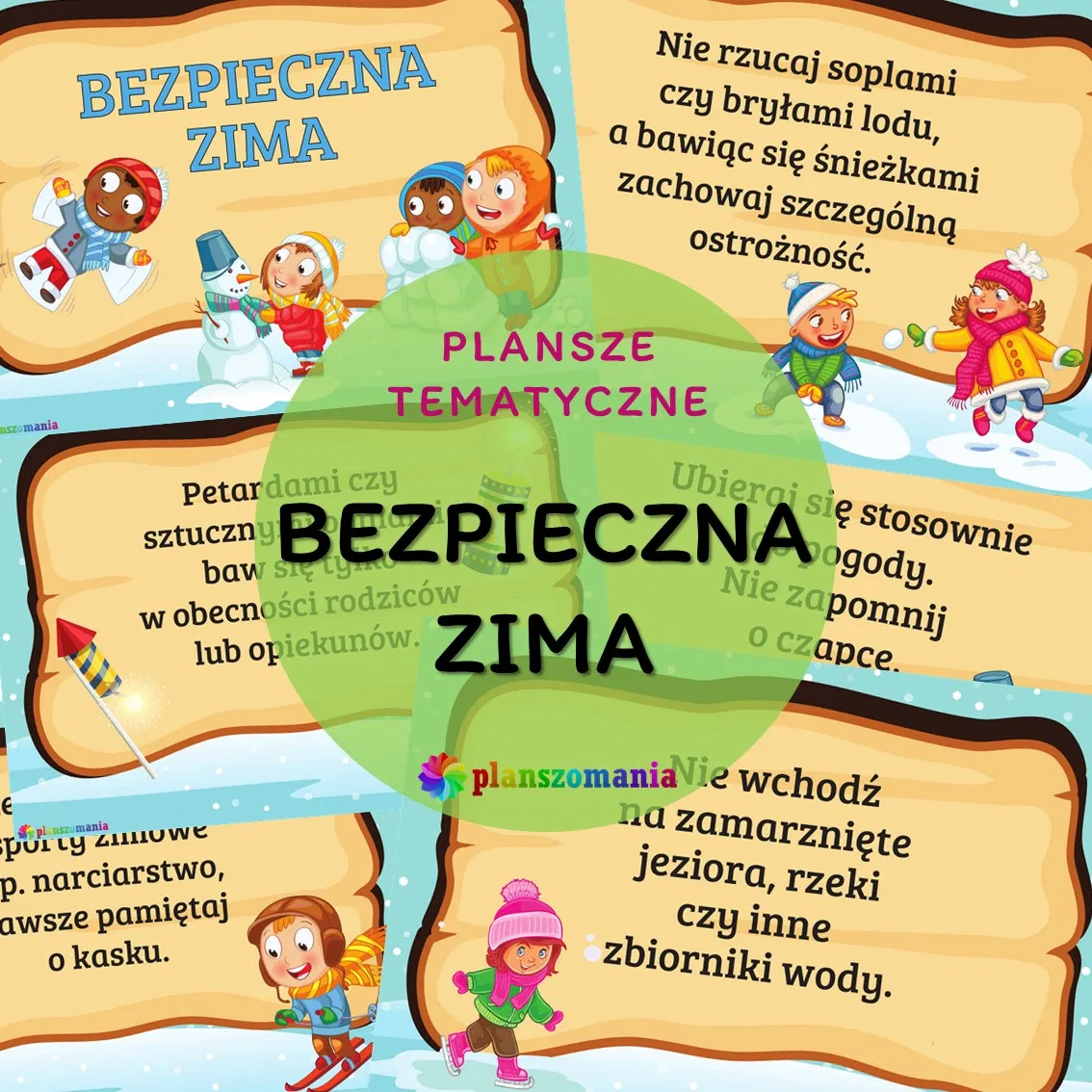